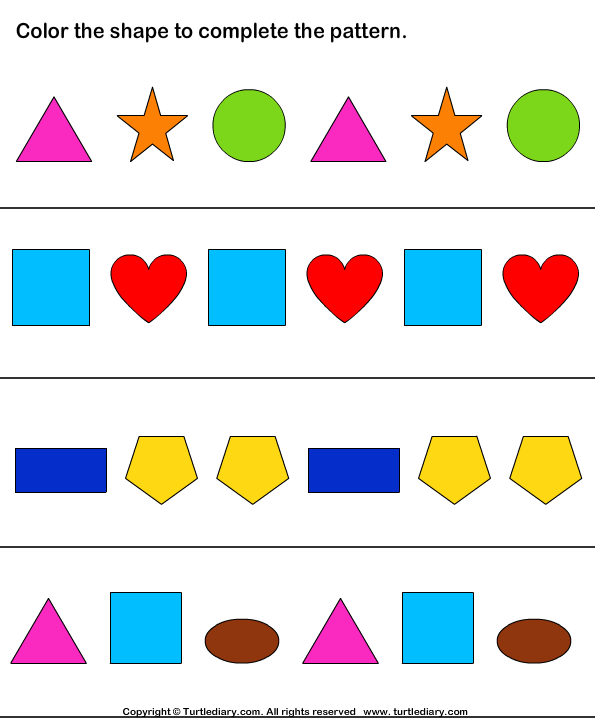 Wednesday 03-03-21
This week we are looking at patterns; how to make them 
and how to describe them. How to use language to say where a  
shape is in an arrangement 





https://classroom.thenational.academy/lessons/to-recognise-and-describe-repeating-patterns-6hjk4c

Now try to make your own repeating patterns/ tile patterns or try the pattern quizzes; have fun!

https://www.coolmath4kids.com/manipulatives/pattern-blocks